Konzept G 7-9

Jahrgangsgemischte, gebundene Ganztagsklasse (Jahrgangsstufe 7-9) für Schüler mit sonderpädagogischem Förderbedarf im Bereich soziale und emotionale Entwicklung bzw. im Bereich Lernen, an der Mittelschule. 

- Eine Kooperation zwischen Förderschule und Mittelschule und den Jugendämtern Stadt und Landkreis Schweinfurt -
1
INHALT
Organisation
  Zusammensetzung G 7-9
  Zielgruppe
  Ziele
  Aufnahmekriterien
  Aufnahme
  Grenzen
  Jugendhilfe in der Klasse
  Förderschwerpunkte
 Stundenplan
 Abschlüsse
 Kooperation und Netzwerk
2
1) Organisation
Regierung von Unterfranken
MSD (Mobiler sonderpädagogischer Dienst) / 1 Vollzeitstelle

Schulverbund Schweinfurt Stadt
Lehrer/innen 1 Vollzeit und eine 9-Stunden Kraft

Stadt- und Landkreis Schweinfurt
Diplomsozialpädagoge/in / 0,5 Stelle 23 h
3
2) Zusammensetzung G 7-9
Unsere Schüler
Albert-Schweitzer-Mittelschule
Sozialpädagoge/in

Netzwerkarbeit                 
Elternarbeit	         
Beratung und sozial-        
pädagogische Hilfen
Soz. Gruppenarbeit
Praktikumsakquise und 
Koordination
Klassenleitung

Klassenleitung
Unterricht
Förderplanung
Organisation
Elternarbeit
Lehrkraft

Unterricht
Projekte
MSD

Unterricht
Diagnostik
Förderplanung
Organisation
Elternarbeit
Kommunikation – Beurteilung – Entscheidung
4
3) Zielgruppe
Schülerinnen und Schüler, die …

… einen sonderpädagogischen Förderbedarf im emotional-sozialen Bereich aufweisen (ab der 7. Jahrgangsstufe).

… einen besonderen pädagogischen Förderbedarf im Bereich Lernen haben (ab der 7. Jahrgangsstufe). 
 
… traumatisiert sind.

… in ihrer aktuellen Situation den Anforderungen der allgemein- bildenden Schulen nicht gewachsen und deren schulische Entwicklungen sowie soziale Teilhabe akut gefährdet sind.

… deren familiäre Situation einem schulischen Weiterkommen nicht zuträglich ist.
5
4) Ziele
Integration in den Schulalltag der Mittelschule

 Stärkung des Selbstwertgefühls

 Aufbau sozialer Kompetenz –  Vermittlung von Handlungsalternativen

 Aufbau fachlicher Kompetenz

 Integration in den Arbeitsmarkt

 Erwerb eines Schulabschlusses

 Rückführung/ Teilintegration in die Regelklasse
6
5) Aufnahmekriterien
die schulische Feststellung eines umfassenden und hohen
   Förderbedarfs im Förderschwerpunkt soziale und emotionale
   Entwicklung (§9 Abs. 2 Satz 3 VSO-F)

 die jugendhilferechtliche Feststellung des Vorliegens der 
  Voraussetzungen für eine Hilfe zur Erziehung nach §§ 27, 32SGB VIII
   bzw. eine Eingliederungshilfe nach § 35a SGB VIII durch die Stadt
   bzw. den Landkreis Schweinfurt

 die Zustimmung der Fachkommission

 die Zustimmung der Eltern
7
6) Aufnahme
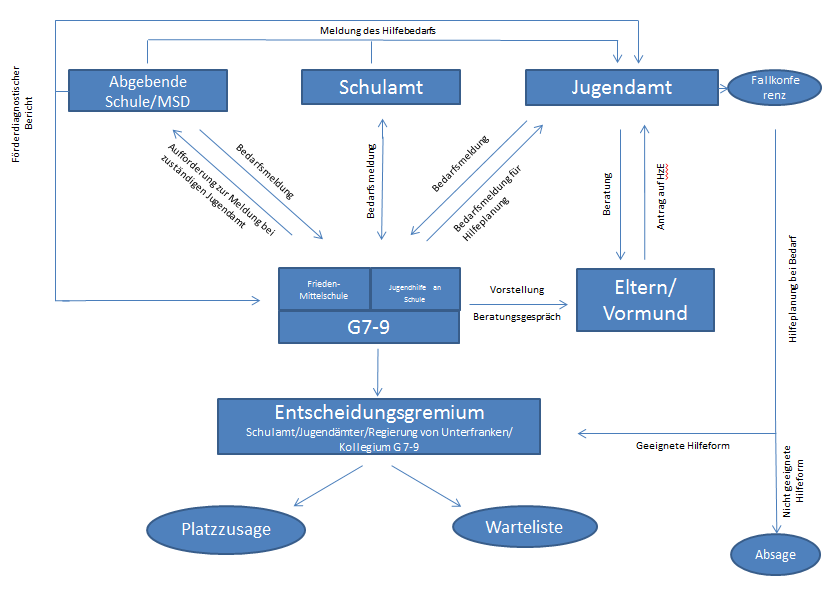 Albert – Schweitzer MS
JaS
8
7) Grenzen
Die Maßnahme kann beendet werden, bei…

   extremer Selbstgefährdung
   extremer Fremdgefährdung
  regelmäßiger oder langandauernder…
		…Verweigerung grundlegender Anordnungen
		 …Mitarbeitsverweigerung
9
8) Jugendhilfe in der Klasse
Aufgaben


	 Einzel- und Gruppenarbeit
	 Elterngespräche 
	 Kontakt zu Jugendämtern
	 Vorbereitung und Teilnahme an Hilfeplangesprächen
	 Unterstützung der Lehrkräfte in Krisensituationen 
	 Kontakt zu Ärzten und anderen Fachkräften
	


Sozialpädagogische Unterstützung spielt eine große
    Rolle für die Entwicklung unserer Schüler!
10
9) Förderschwerpunkte der G 7-9
Die Förderung in der Klasse bezieht sich 
auf drei Bereiche.
Emotionalität
und
Sozialität
Lernen
Eingliederung
Beruf
11
9.1 Emotionalität und Sozialität
tägliche Verhaltensreflektionen verbunden mit dem
     allg. Klassenverstärkersystem
individueller Förderplan
individuelle Zielarbeit 
Ritualisierter Tages- und Wochenablauf
Thematisierung von Störungen in der direkten Situation
Auszeit mit ggf. pädagogischer Betreuung
 gezielte erlebnispädagogische Angebote
 z.B.: Klettergarten, diverse Ausflüge, Kanufahrt
regelmäßige Absprache und Zusammenarbeit
	mit Eltern und beteiligten Institutionen
12
9.2 Lernen
Erstellung einer individuellen Lernausgangslage bei
	Aufnahme  ggf. Förderdiagnostischer Bericht
ganzheitliche Förderung durch gebundenen Ganztag
Stoffverteilung nach individuellem Bedarf
permanente Doppelbesetzung 
Kleingruppen- und Einzelförderung
Aufbau selbstständiger und offener Arbeitsformen
	z.B. Lerntheken, Gruppenarbeit, Wochenplanarbeit
regelmäßiger Wechsel von Anspannungs- und Entspannungsphasen
Bewegungsangebote in den Pausen und am Nachmittag
13
9.3 Eingliederung Beruf
1-2 Tage Praktikum in der Woche
 2 Tage nur für Schüler im 9.Schulbesuchsjahr möglich
 Praktikum nur in Ausbildungsberufen möglich
 Praktikumsbetriebe müssen ebenfalls ausbilden
Projekt Pausenverkauf 
Zusammenarbeit Arbeitsagentur
praktische Arbeiten im schulischen Umfeld
Individuelle Wochenpraktika, auch spontan
14
10) Stundenplan - Schüler
15
11) Abschlüsse
Mögliche Abschlüsse in der G 7-9

	 Erfolgreicher Mittelschulabschluss
	 Individuelles Abgangszeugnis der G 7-9
	 Qualifizierender Mittelschulabschluss 
		 bei Voll- oder Teilintegration eines Schülers in die 		     Regelklasse
		 bei Schulzeitverlängerung im BVJ/k der Albert-
		    Schweitzer MS bzw. in den BV - Klassen der 			    Berufsschulen in Schweinfurt
16
12) Kooperation und Netzwerk
Heide – Schule
Schwebheim
(sonderpädagogisches Förderzentrum)
Adolf-Kolping-Schule Schweinfurt
(Berufsschule zur sonderpädagogischen Förderung)
Jugendamt Stadt und Landkreis Schweinfurt
G 7-9
an der Albert-Schweitzer-MS
Freie Träger der Berufsvorbereitung
Arbeitsagentur und Jobcenter Schweinfurt
Lokale Praktikumsbetriebe
BVJ/k
Dr. Georg-Schäfer-Schule – Staatliche BS I Schweinfurt
Schulzentrum Alfons Goppel – Staatliche BS III Schweinfurt
Medizinisch-psychologische Fachdienste
17
13) Impressum
Albert-Schweitzer-MS Schweinfurt 
Albert-Schweitzer-Str. 3

D-97424 Schweinfurt 

Telefon: +49 (0) 97 21 / 51-852
Telefax: +49 (0) 97 21 / 51-850 



E-Mail:  
a.schweitzer-mittelschule@schweinfurt.de 
Internet: 
http://www.albert-schweitzer-mittelschule-schweinfurt.de
18
Denkanstöße
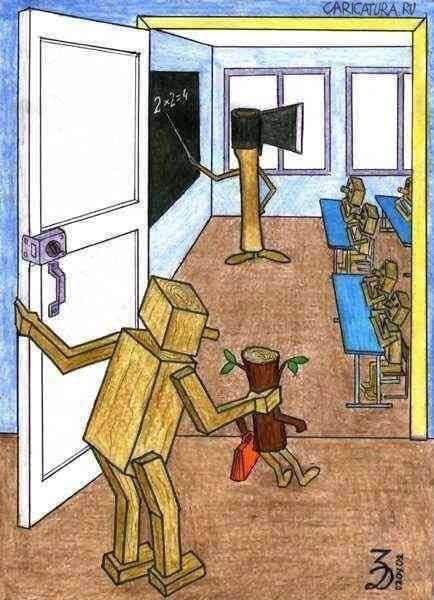 19
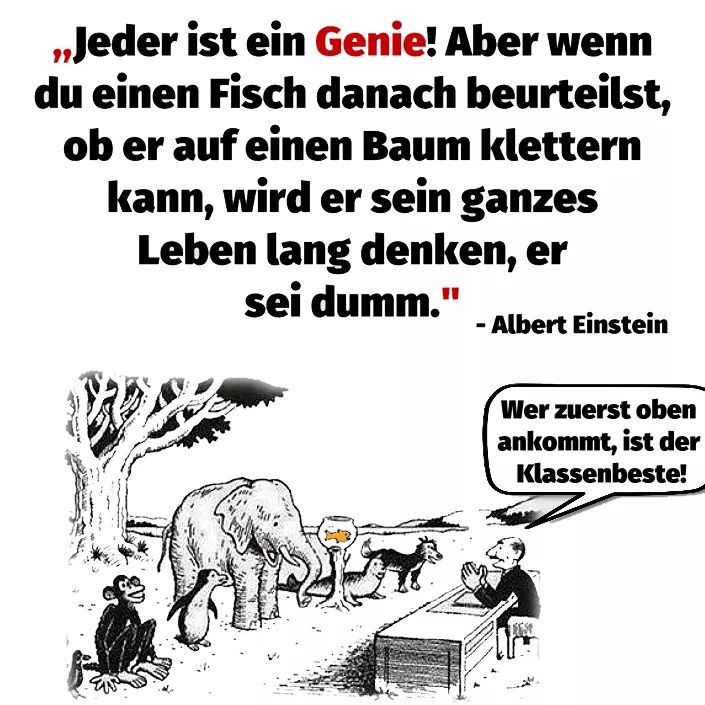 20
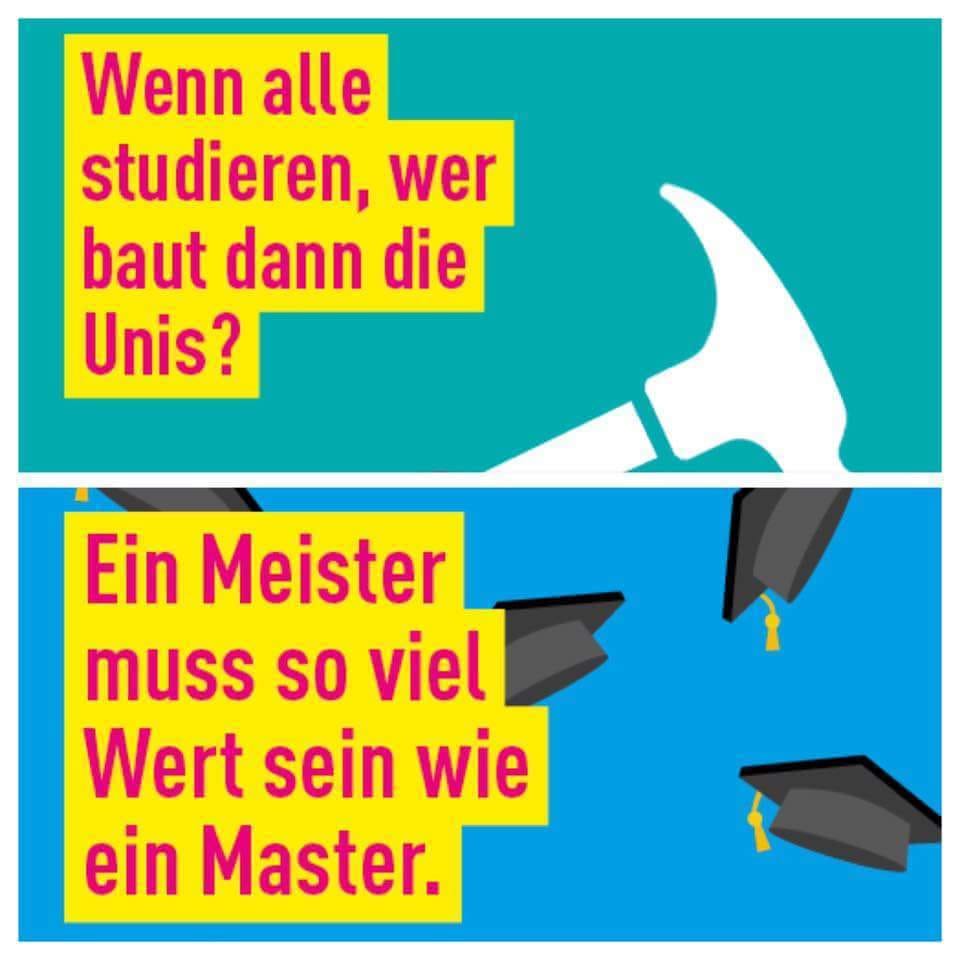 21
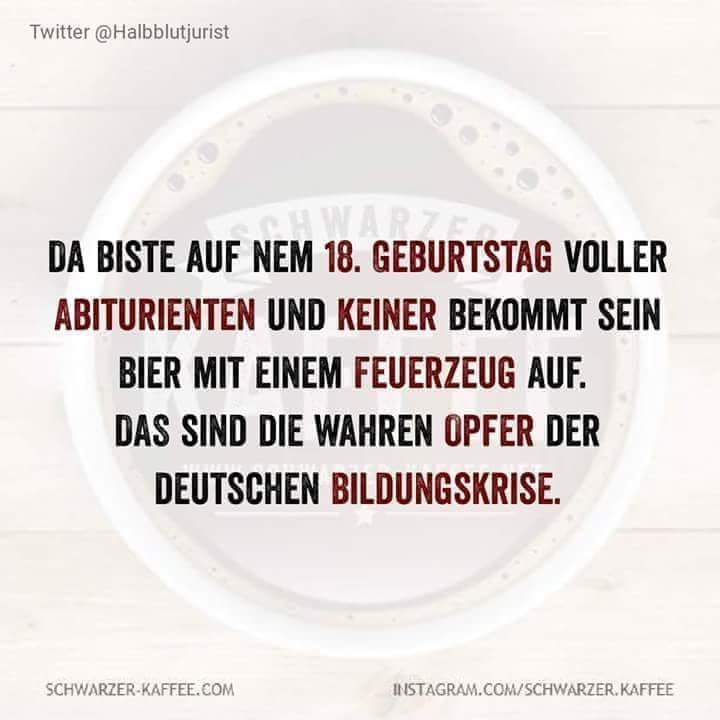 22
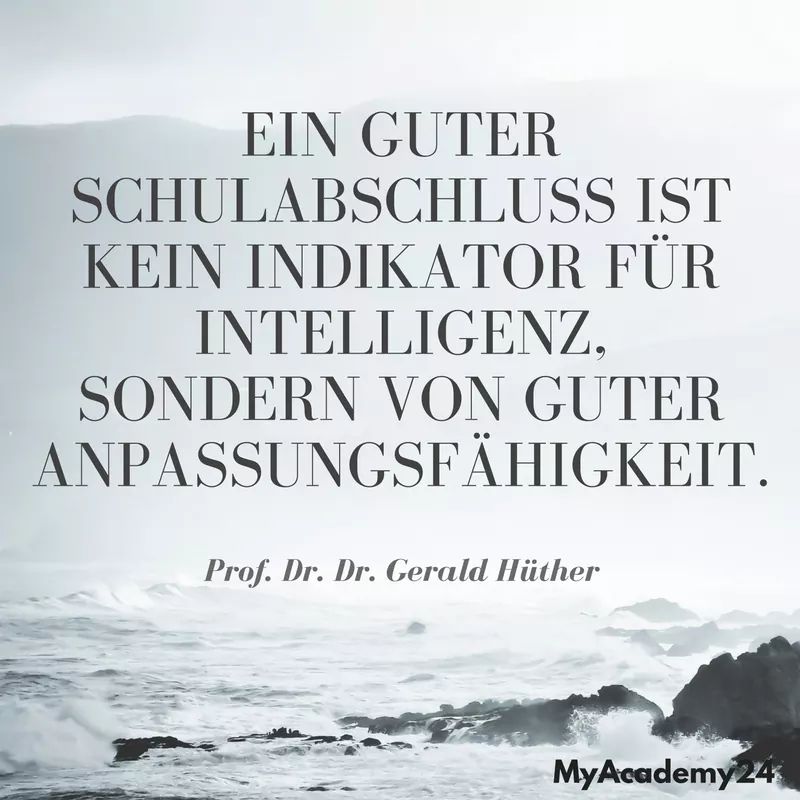 23